Auditing your MWEE
Auditing your MWEE
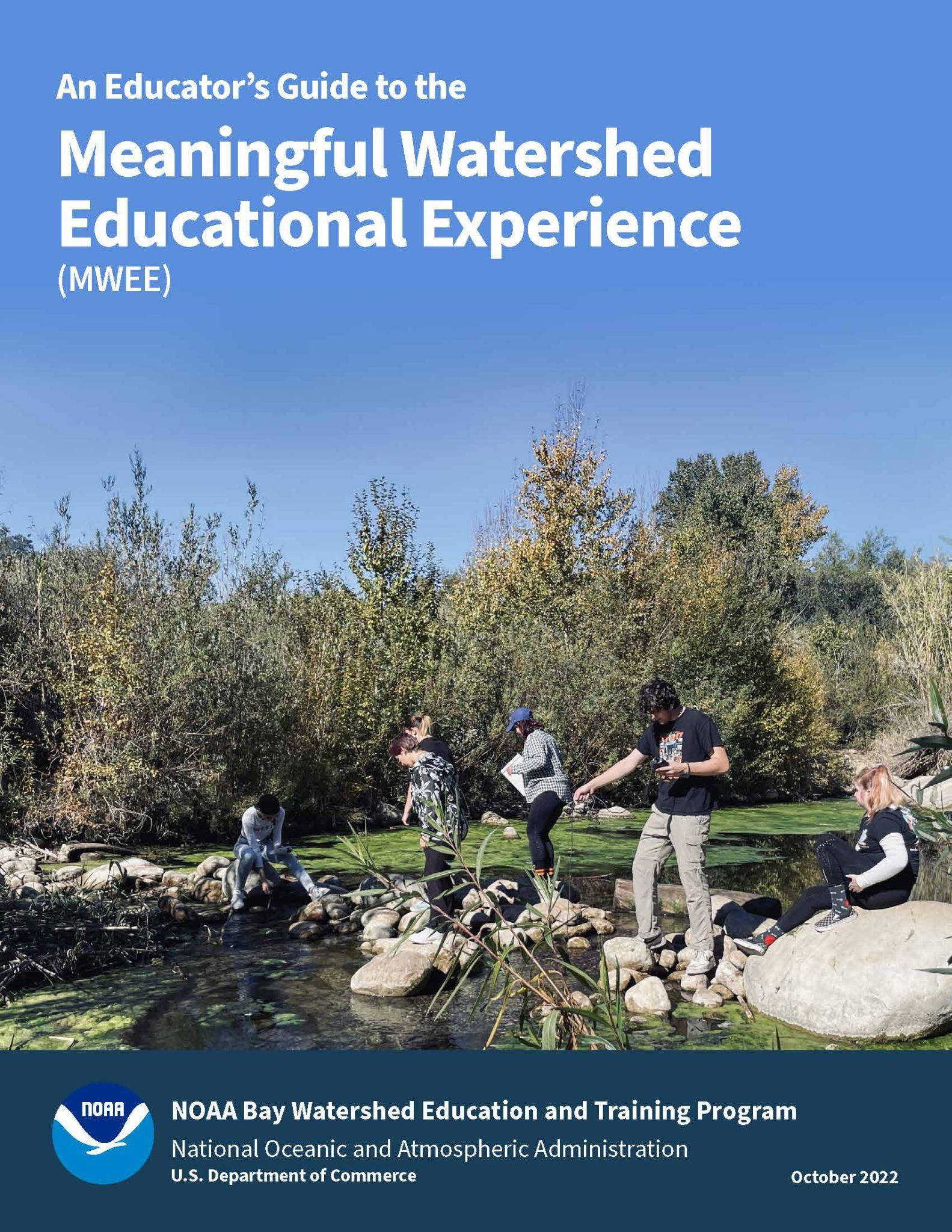 Use the MWEE Audit Tool (pages 37-54) to evaluate your completed ELM.

Exchange your ELM with someone else. Audit each other’s ELM and share feedback.
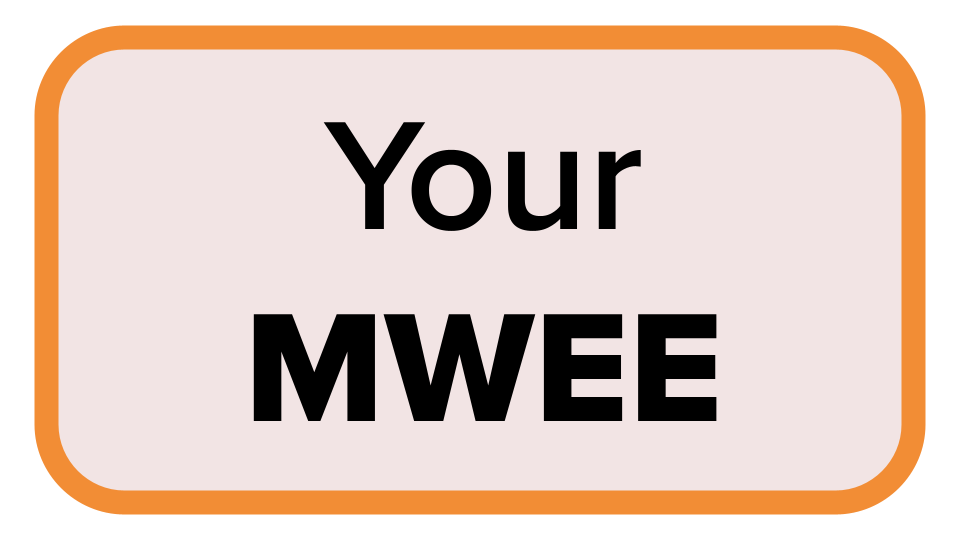 How was your experience working with the Audit Tool?
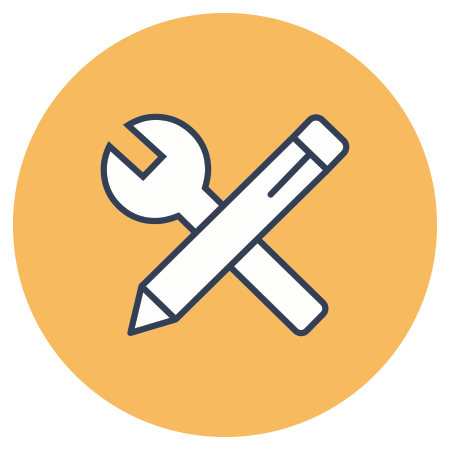 Share your MWEE!
Refine, refine, refine!
Incorporate feedback and new ideas into your ELM.
Activity 5
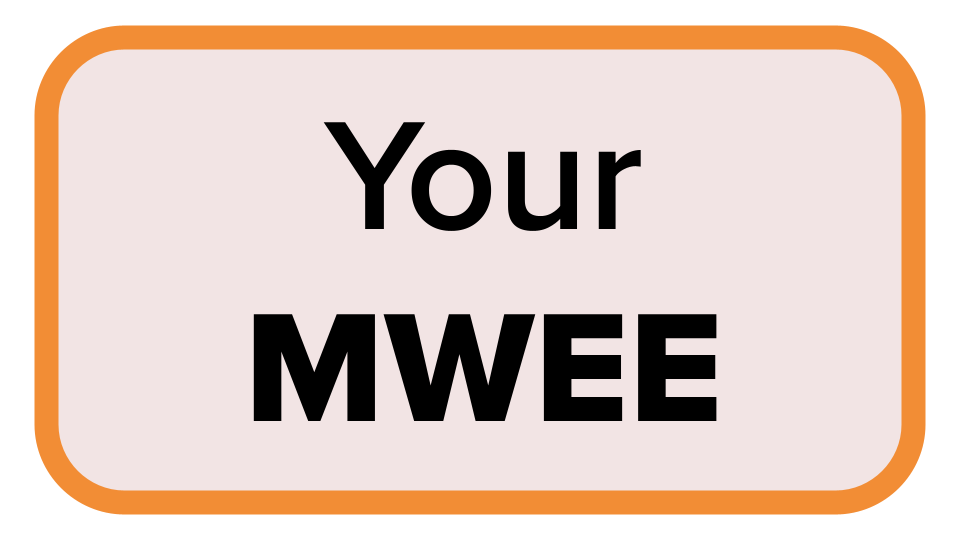